1. Vynájdite sa
Martin Plesch
Zadanie
Papier poskladaný do tvaru harmoniky alebo zrolovaný do tvaru valca je ťažšie zohnúť, ako keď je rovný. S použitím jedného papieru formátu A4 a prípadne malého množstva lepidla vytvorte most, ktorý preklenie vzdialenosť 280 mm. Zaveďte parametre popisujúce nosnosť vášho mostu a optimalizujte aspoň niektoré z nich.
Pevnosť v tlaku a ťahu
Niektoré materiály sú pevné v tlaku a slabé v ťahu 
Betón
Iné naopak
Železo
Preto sa materiály kombinujú
Železobetón
Most
Most musí odolávať primárne tlaku
Najjednoduchší most je drevená doska
Odolávanie tlaku sa dá konštrukčne prerobiť na odolávanie v ťahu
Závesné typy mostov (SNP)
Vždy však musí byť zapracovaný aj prvok odolávajúci tlaku (napr. podklad)
Papier
Vynikajúco odoláva ťahu
Dobre odoláva tlaku 
Má slabú stabilitu na ohyb

Máme k dispozícii tenký hárok
Potreba zabrániť ohybu
Horný odhad nosnosti
Koľko vydrží celý hárok papier na dĺžku v ťahu?
Šírka l=21,5 cm
Hrúbka h=0,11 mm (500 papierov malo 5,5 cm)
Medza pevnosti v ťahu E=13 Mpa (Google, tensile strenght)
Prilepený most
Papier prilepíme na dĺžku k hranám brehov




Aká bude maximálna sila zaťaženia mosta?
Aké bude zaťaženie lepených miest?
F
Prilepený most
Dĺžka medzery d
Dĺžka papiera nad medzerou l
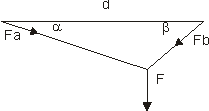 Záťaž na kraji
Záťaž papieru vpravo F
Záťaž lepidla vpravo F
Záťaž lepidla vľavo 0
Záťaž papiera vľavo  0
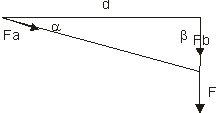 Záťaž v strede
Platí


Užitočné zaťaženie od záťaže papiera a lepidla

Požiadavka 
Podmienka pre dĺžku
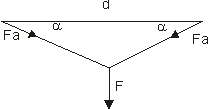 Záťaž medzi
Spočítajte si 





Rozumný odhad hovorí, že to bude medzi krajnými extrémami
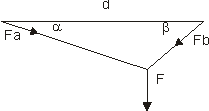 Položený most
Čo ak nie je povolené most prilepiť?
Alebo sú brehy príliš málo adhézne?
Môžeme most vypodložiť priečkou
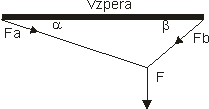 Vzpera
Musí dobre odolávať tlaku
Tlak bude nie nutne kolmý na smer 
Možné základné tvary
Rúra
Harmonika
Parametre
Priemer rúry
Rozmer jedného záhybu na harmonike
Mikrovzpera
Vzniká tuhým zrolovaním rúry alebo hustým poskladaním harmoniky
Použiteľná aj ako most per se
Tuhosť je daná prakticky len parametrami papiera
Súvisí s tuhosťou papiera (stiffness) a odlonosťou voči tlaky (Youngov modul)
Papier je komplikovaný materiál...
Ohyb papiera - štandardy
Definované v štandarde TAPI T 489 a ISO 2491
Meria sa v mNm (mili Newton meter)
1,5 palca (38,1 mm) široký pásik papiera
Ohyb o 15°
Merané 5 cm od uchytenia
Závisí od smeru vlákien v papieri
Pre bežný papier 17-39 mNm 
Zodpovedá sile 0,34 - 0,7 N v mieste merania
Youngov modul pre papier
Definované v štandarde TAPI T 403
Vyjadruje sa ako compresibility
Dáta som bohužiaľ nezohnal ...
Kolaps mikrovzpery
Časť papiera sa ohne, časť sa stlačí (netrhá sa)
Výpočet je komplikovaný a kriticky závisí od počiatočnej výchylky
Odporúčam riešiť otázku experimentálne
Závislosť maximálneho zaťaženia od 
Hrúbky vzpery
Dĺžky vzpery (?)
Spôsobu skladania (?)
Záťaž v strede so vzperou
Zaťaženie závesu
Zaťaženie vzpery
Prečo nie dvojnásobok? 
Užitočné zaťaženie F 

Zaťaženie vzpery je vždy menšie ako závesu
Klesá s dĺžkou závesu
Dlhší záves vyžaduje viac materiálu ...
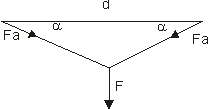 Optimalizácia materiálu
Časť materiálu sa použije na vzperu, časť na záves
Najjednoduchšie je urobiť rez po dĺžke
Nosnosť závesu stúpa so šírkou lineárne, nosnosť vzpery (pravdepodobne) s vyššou mocninou (kvadraticky?)
Most nad rieku
Čo ak mostovka nesmie klesnúť pod body uchytenia?
Môžeme most postaviť na vzpery
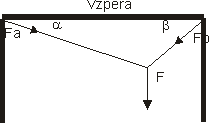 Nosnosť mosta nad riekou
Závesná časť sa nemení
Nosnosť zvislých vzpier je znova F
Otázna je stabilita mosta 
Voči pádu na bok
Voči spoju vzpier
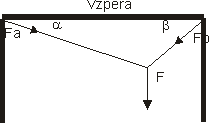 Zdroje dát
www.paperonweb.com
Fibers and textiles in Eastern Europe 14, 4 (58), 2006
Kit Ilju Marčenka (www.tmfsr.sk)

Disclaimer: Všetky tvrdenia, vzorce a výpočty sú uvedené bez záruky. Aspoň jedna chyba v prezentácii je skoro istá. Zopakovanie prezentovaného riešenia na súťaži nie je garanciou získania dobrých bodov, naopak, zopakovanie chyby z prezentácie vo vlastnom riešení skoro s istotou vedie k bodovému pádu.